La asistencia las jornadas de práctica se corroborara con la actividad de entrega de diario a diario en escuela en red .
Diario de la alumna
Nombre del jardín de niños 
Grupo que atiende grado y sección 
Nombre de la educadora practicante
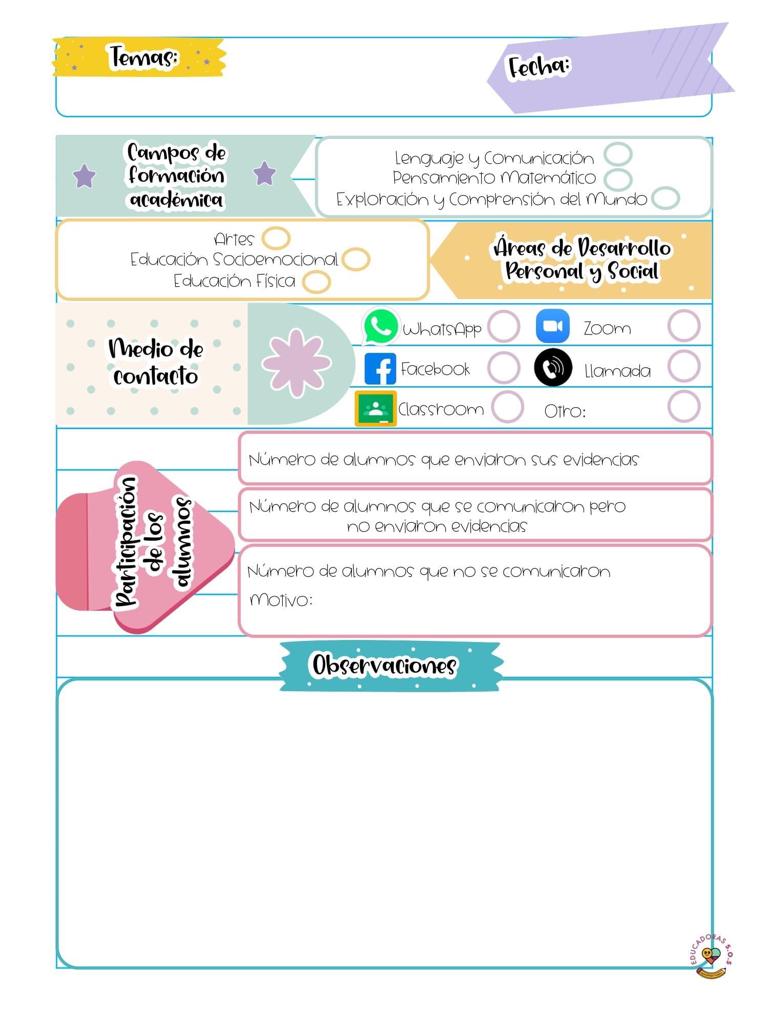 26/05/2021
¿Cómo desarrolle la clase?
Se envió un video interactivo para los alumnos, la actividad del día de hoy consintió en escucha un cuento, para después acomodar la historia con dibujos, para esto se dio la imagen  para imprimir y los alumnos debían acomodarla con una numeración del 1 al 4 
¿ que mejoras puedo realizar?
La clase puede mejorar si se retoma en la conexión en clase para ver el proceso que utilizan los alumnos para acomodar las imágenes en orden 
la evaluación del aprendizaje esperado.
la evaluación se realiza con las evidencias y en la evaluación continua
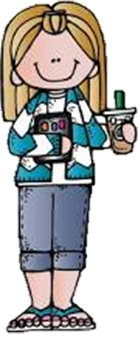